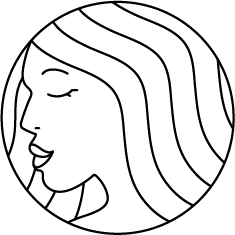 Price list
PRETTY HAIR
CUT
WOMEN’S HAIRCUT MEN'S HAIR CUT CHILD'S HAIRCUT BANG TRIM
50
35
25
20
STYLE
BLOWOUT
BRAIDS
CURLS
STRAIGHTEN
OLAPLEX TREATMENT
BRAZILIAN BLOWOUT
25
35
35
40
20
50
COLOR
FULL HIGHLIGHT PARTIAL HIGHLIGHT ALL OVER COLOR ROOT TOUCH UP
ВALAYAGE
COLOR CORRECTION
220
110
100
75
200 +
280 +